Информация о деятельности МБДОУ Детский сад общеразвивающего вида № 1 «Улыбка» на официальном сайте организации
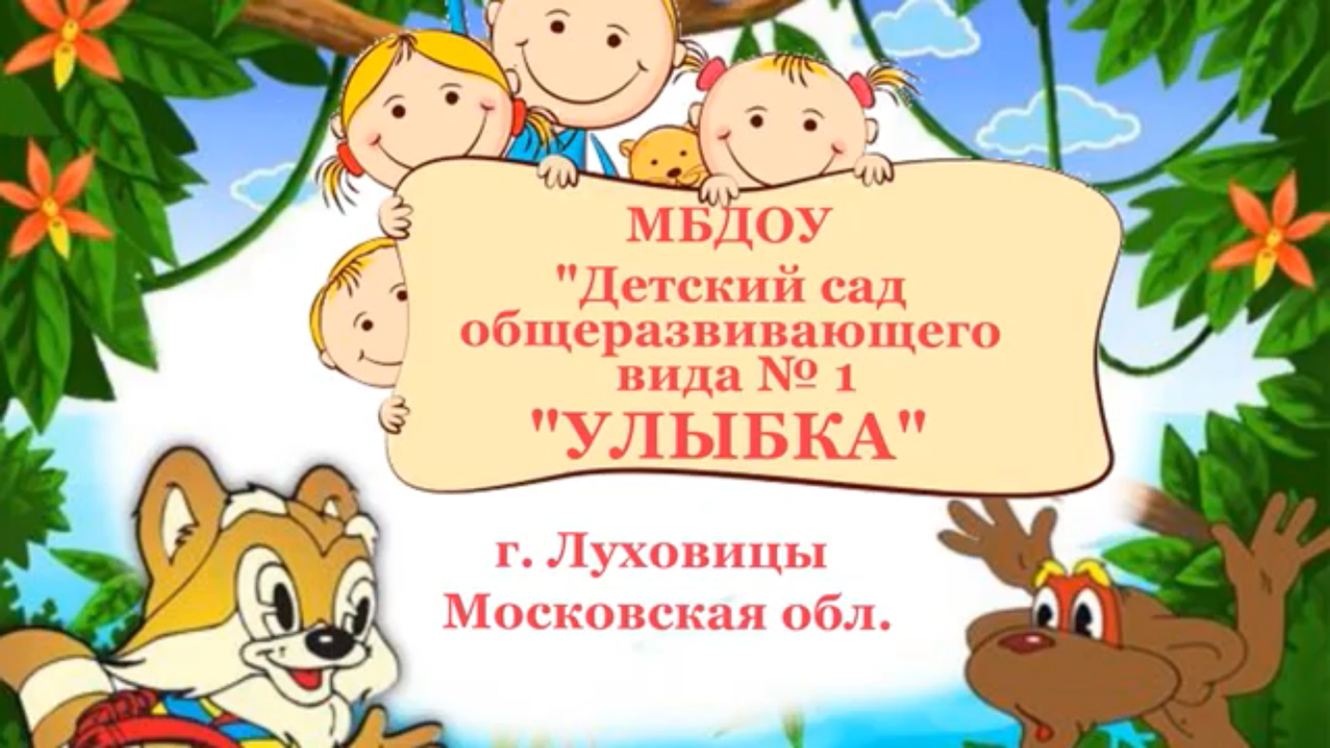 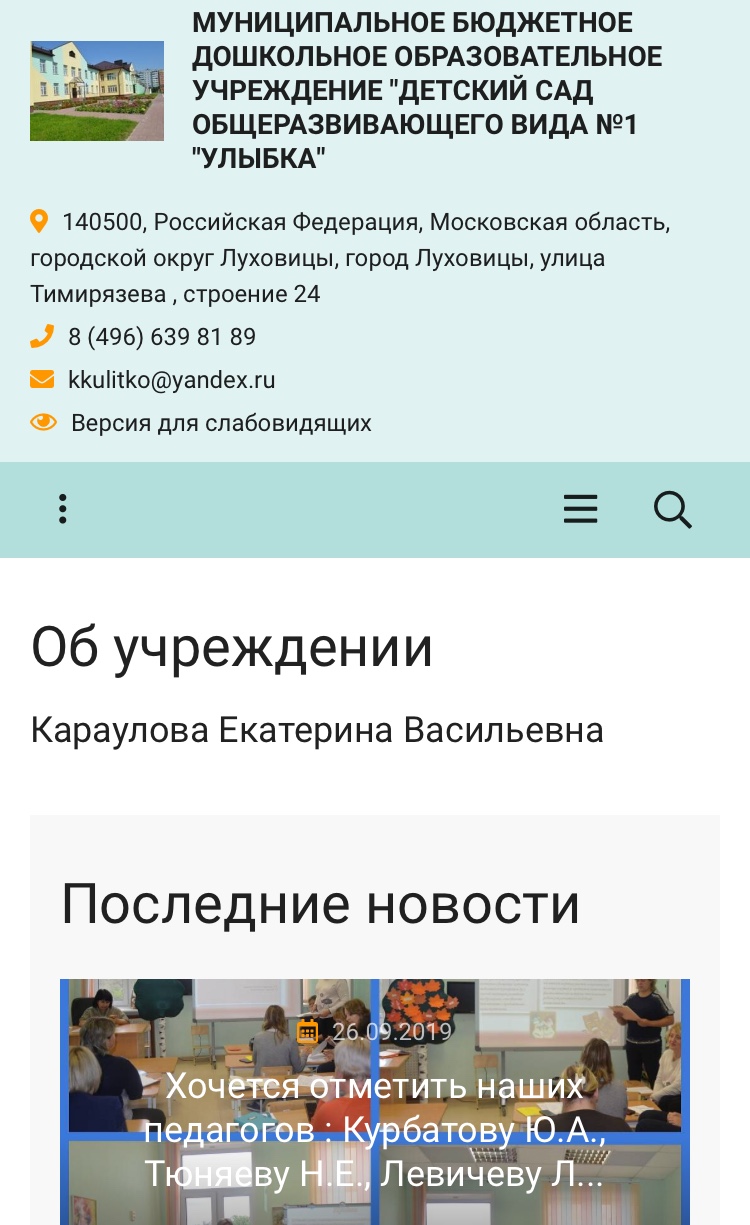 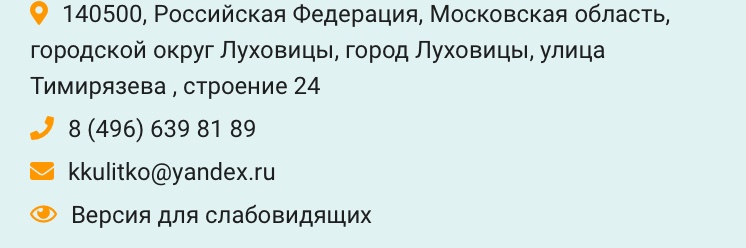 https://ds1lmr.obrpro.ru/https://ds1lmr.obrpro.ru/
https://ds1lmr.obrpro.ru/
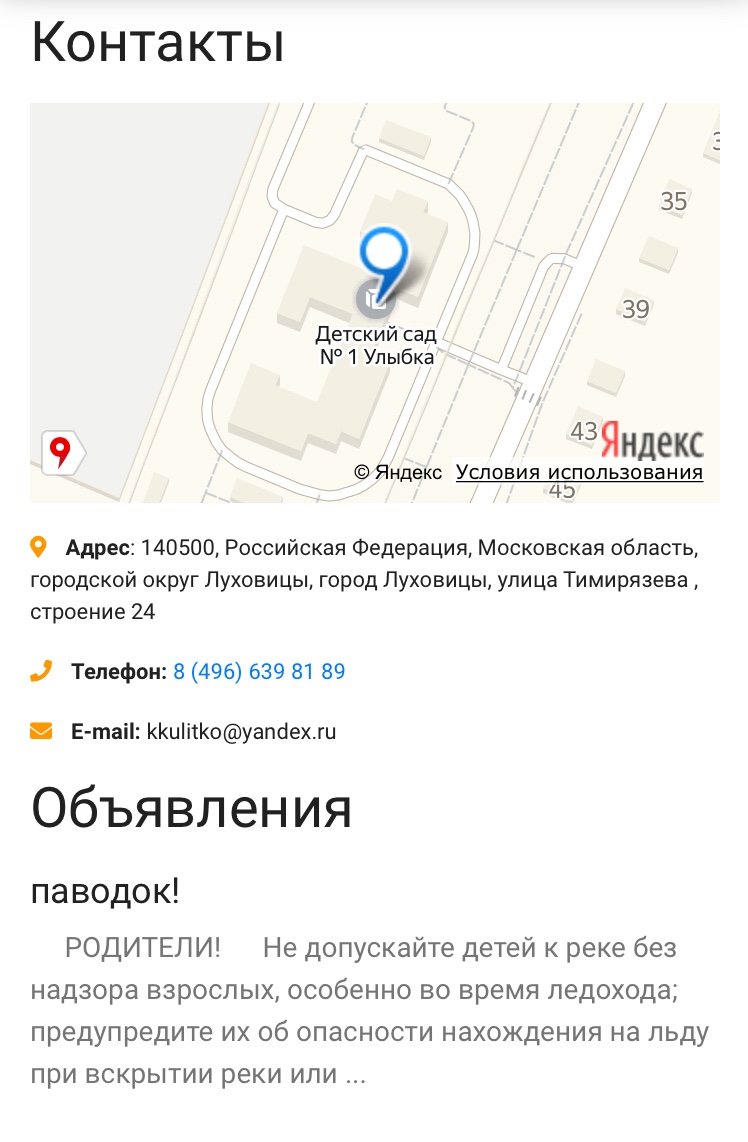 https://ds1lmr.obrpro.ru/sveden/
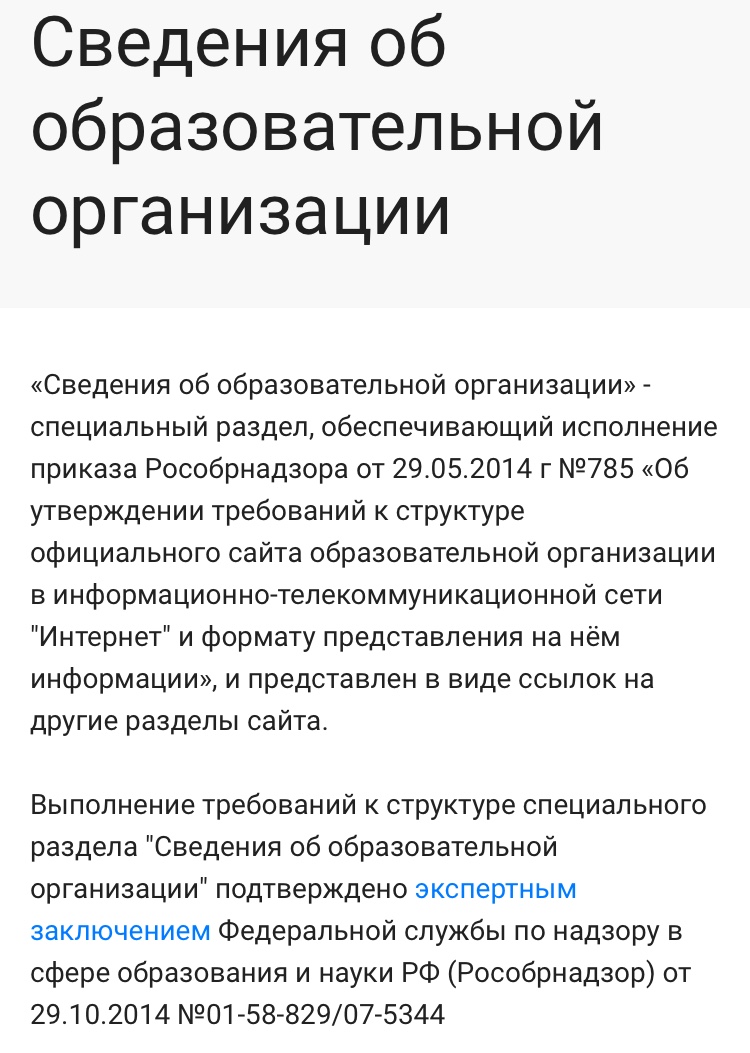 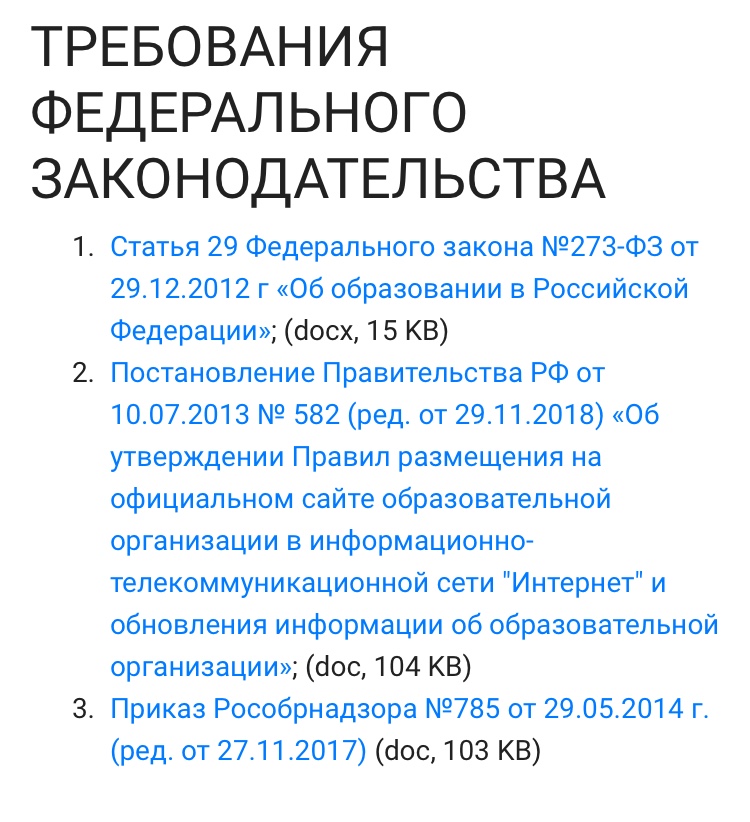 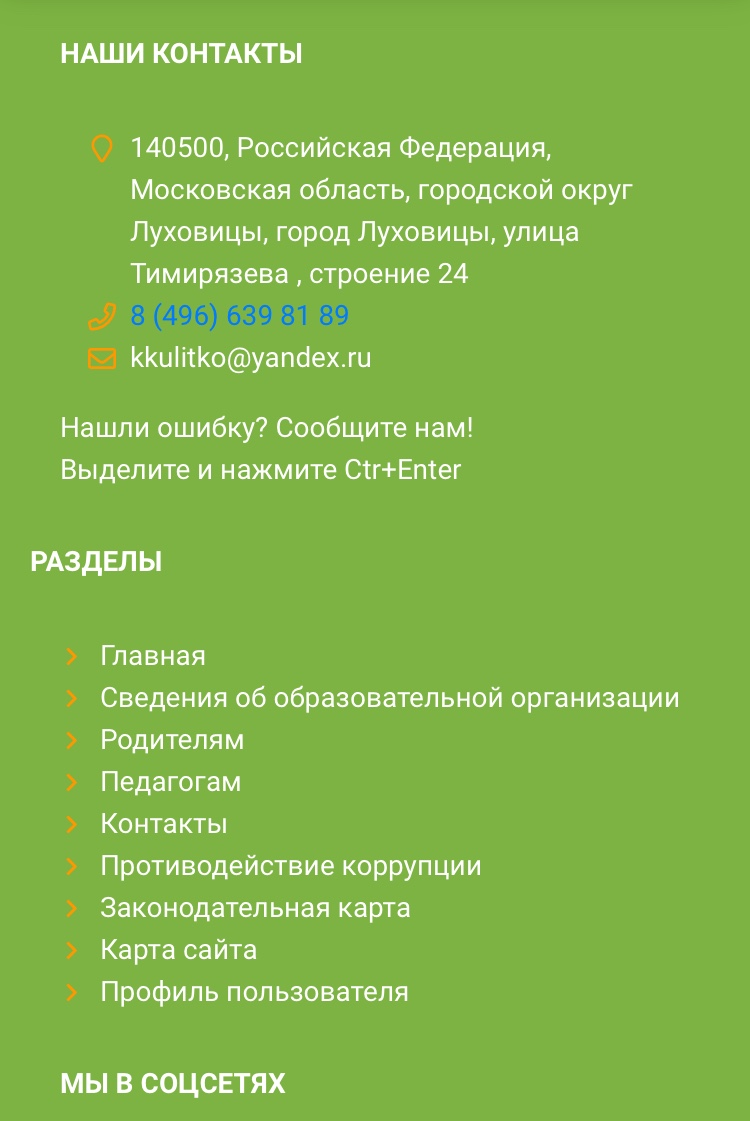 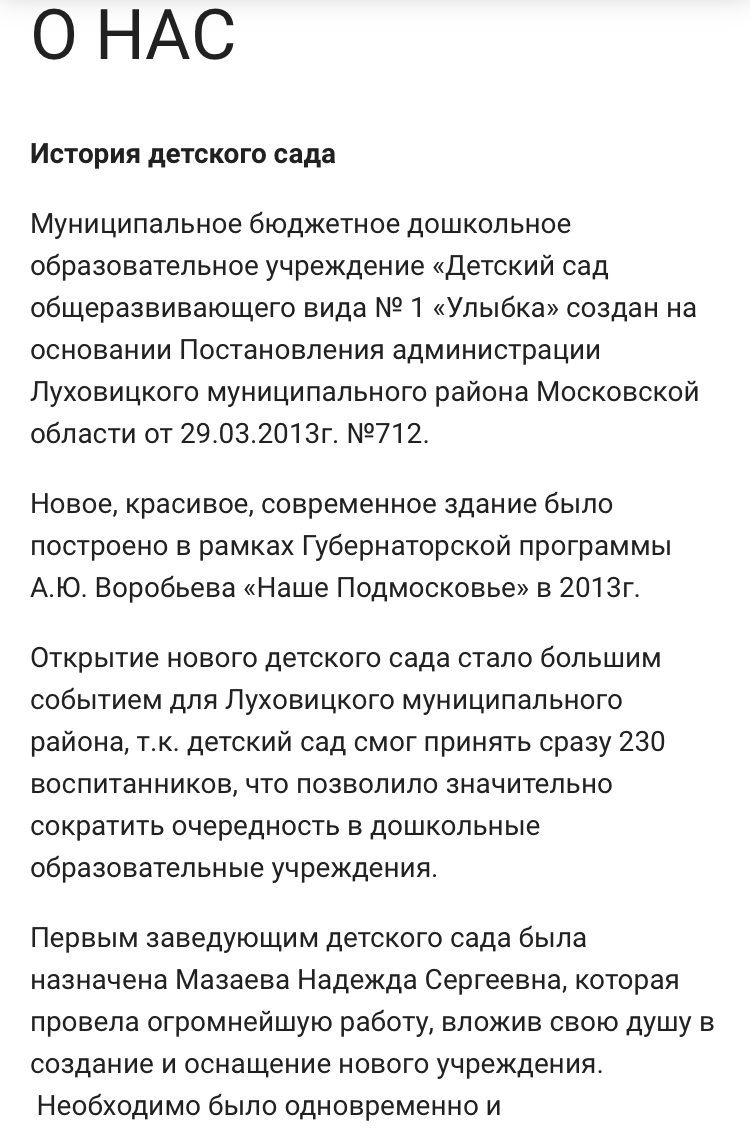 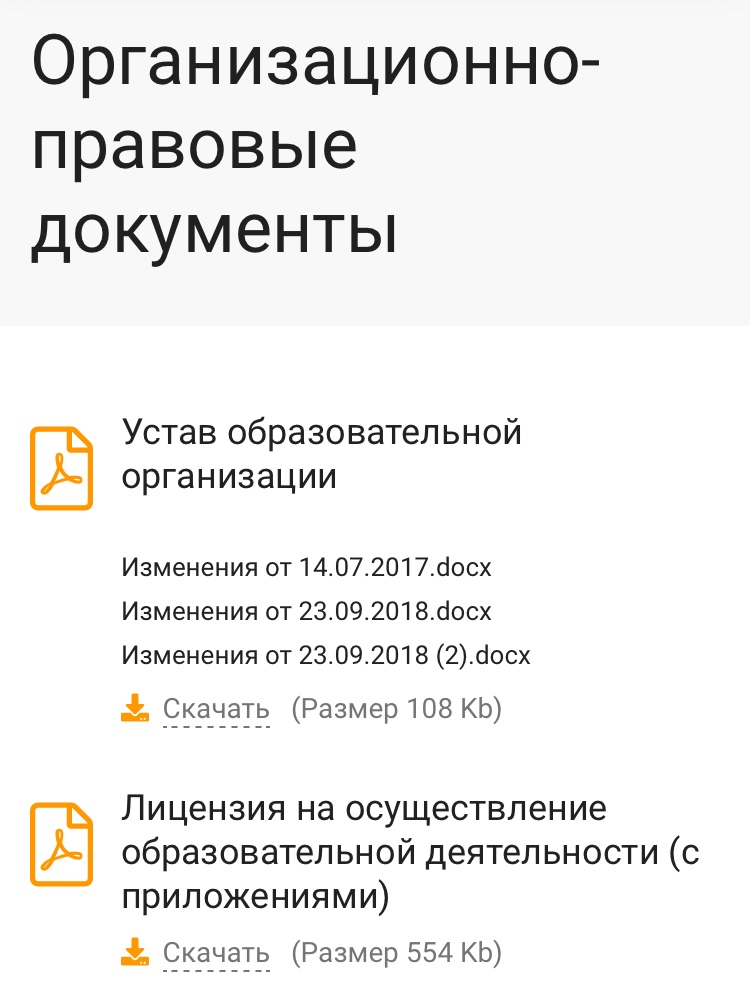 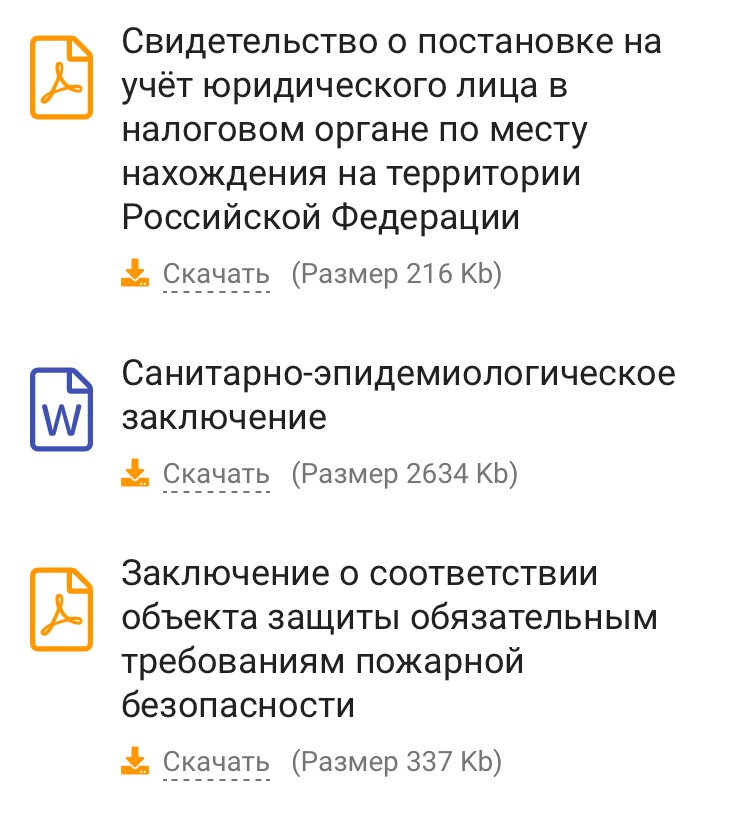 https://ds1lmr.obrpro.ru/sveden/document/organizacionno-pravovye-dokumenty/
https://ds1lmr.obrpro.ru/sveden/document/organizacionno-rasporyaditelnye-dokumenty/
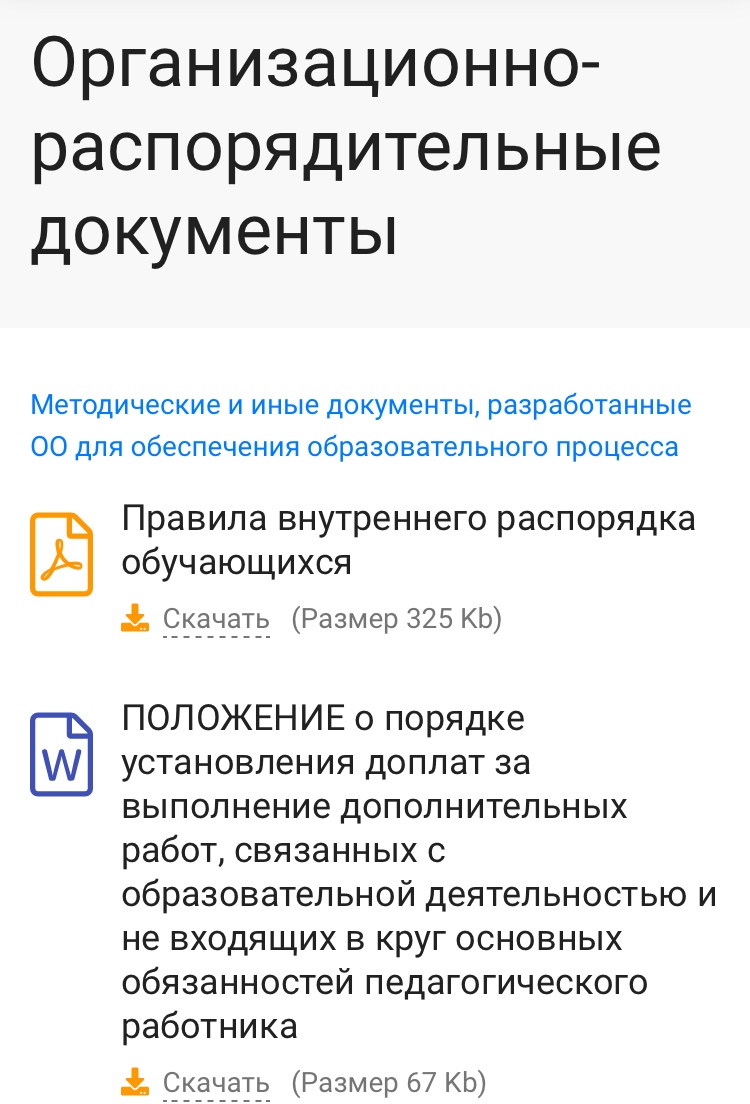 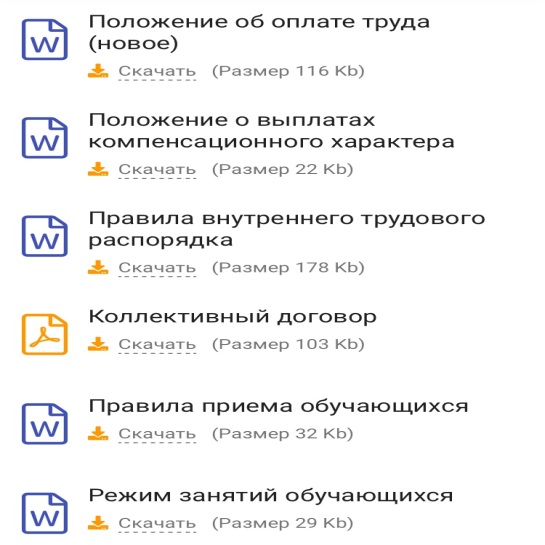 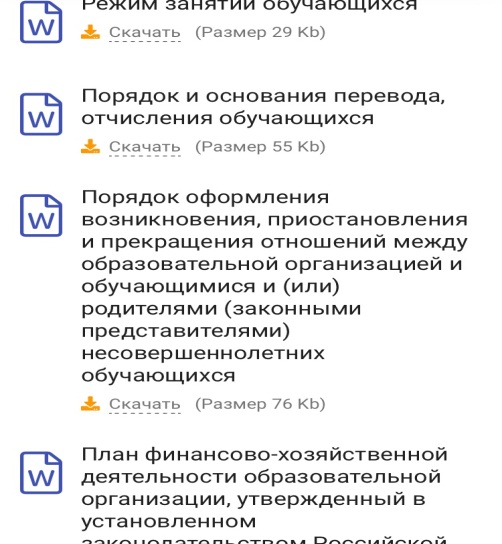 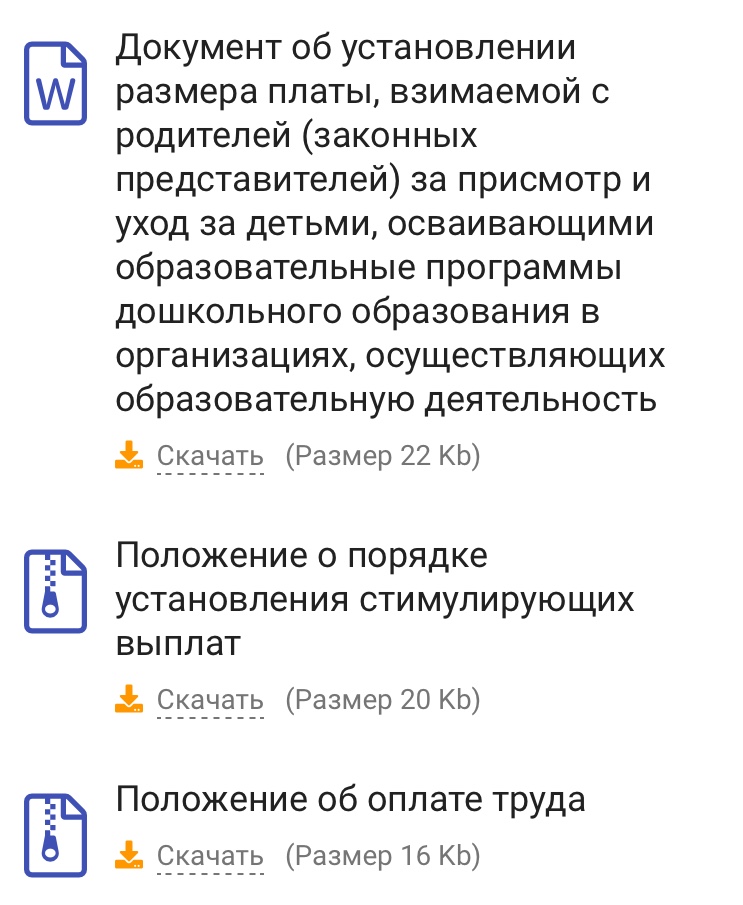 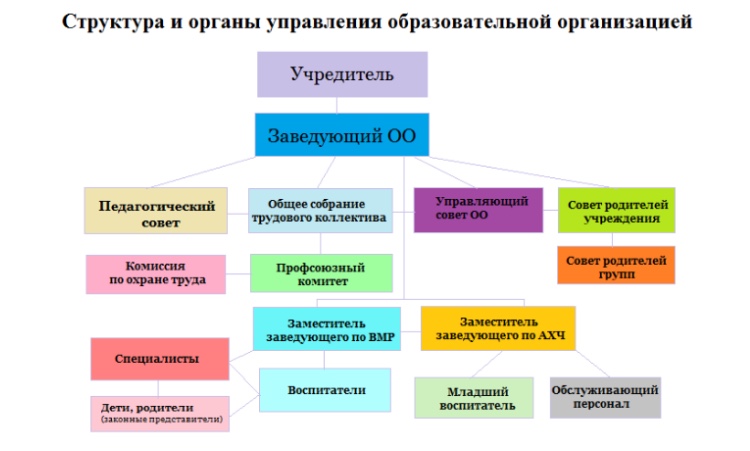 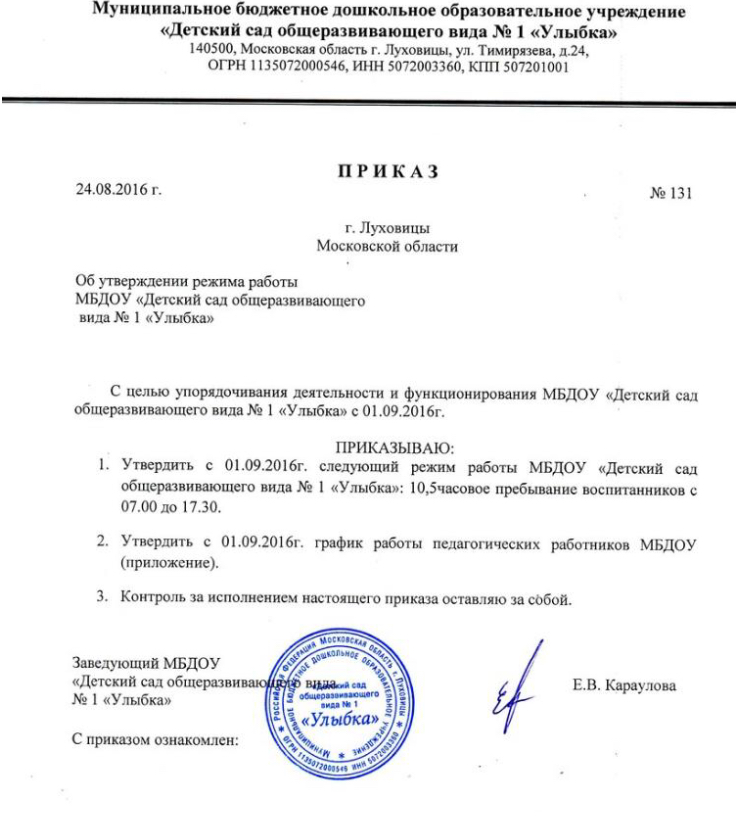 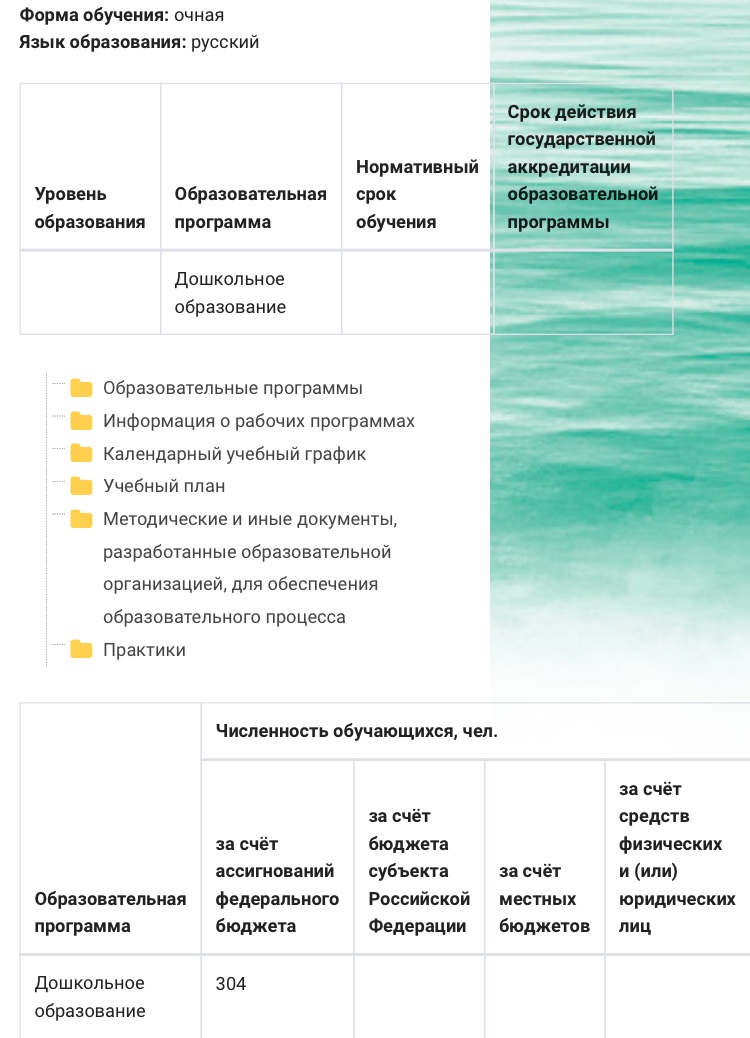 https://ds1lmr.obrpro.ru/parents/reviews/
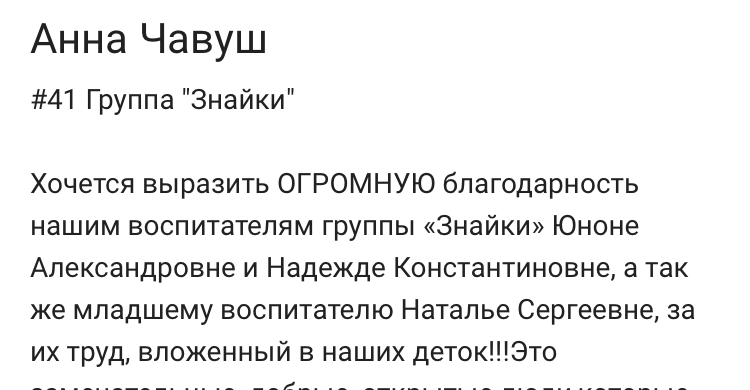 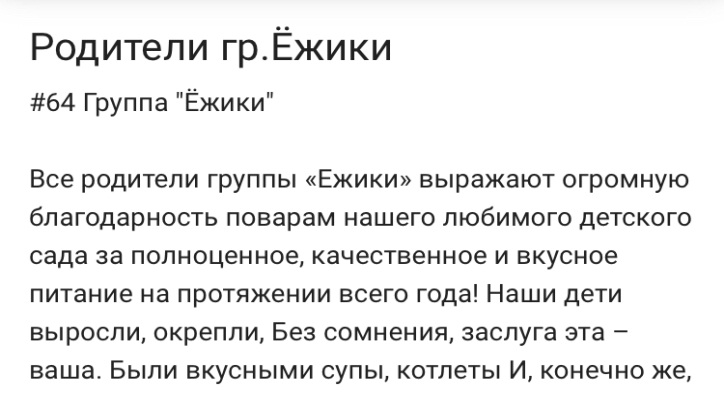 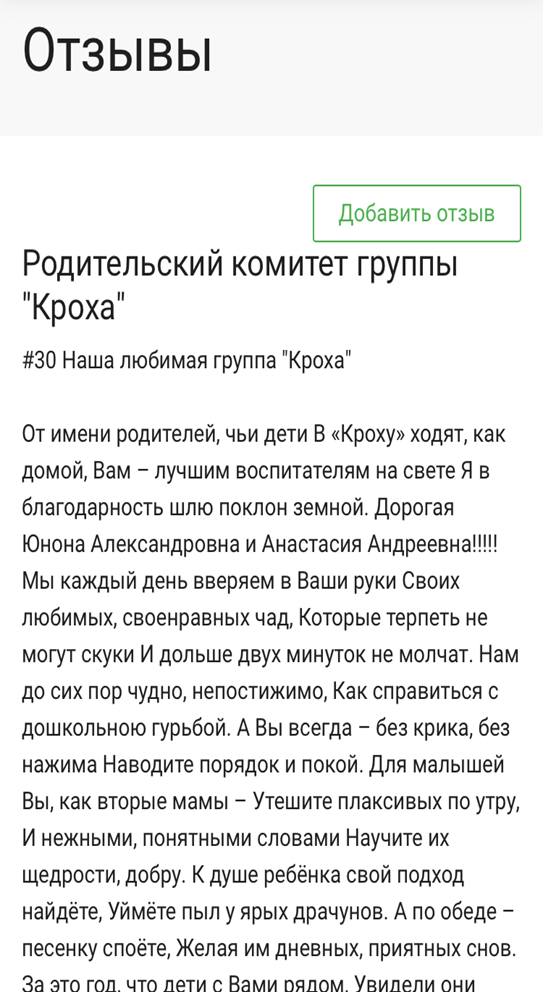 https://ds1lmr.obrpro.ru/parents/reviews/
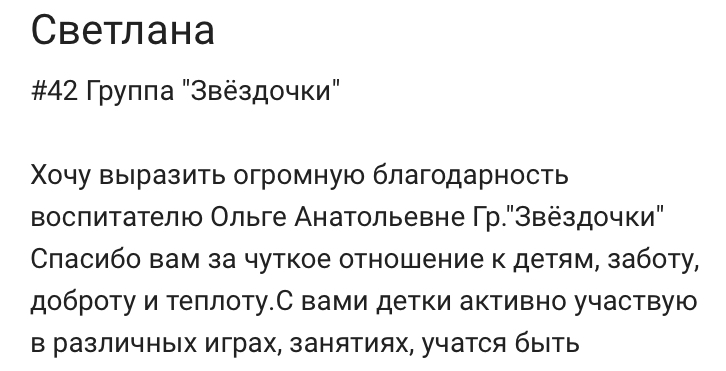 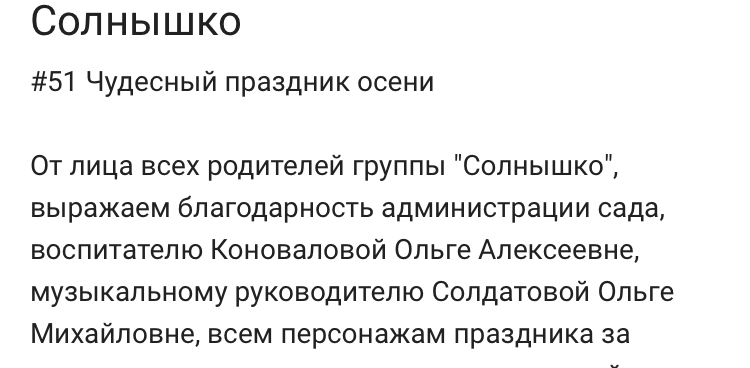 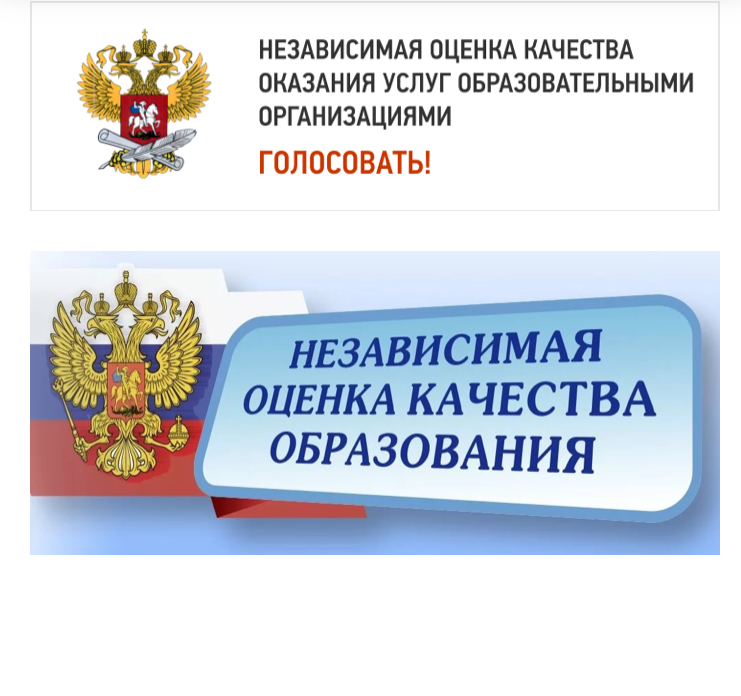 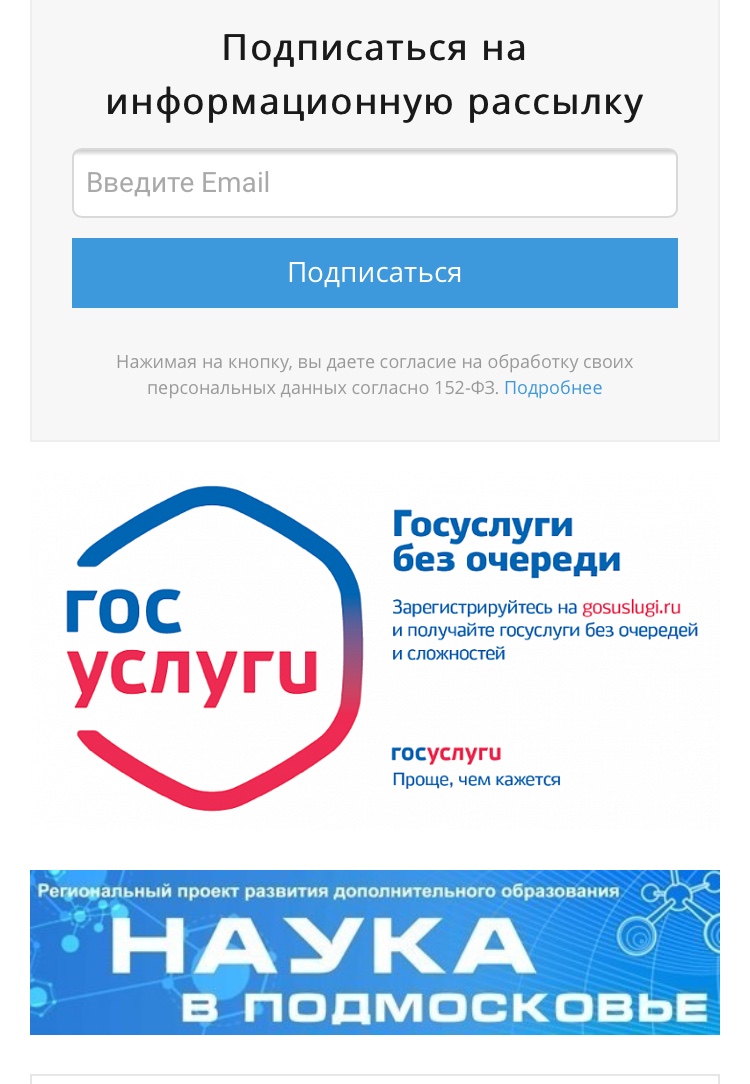 https://ds1lmr.obrpro.ru/parents/nauka-v-podmoskove/
Информация о деятельности МБДОУ Детский сад общеразвивающего вида № 1 «Улыбка» на информационных стендах
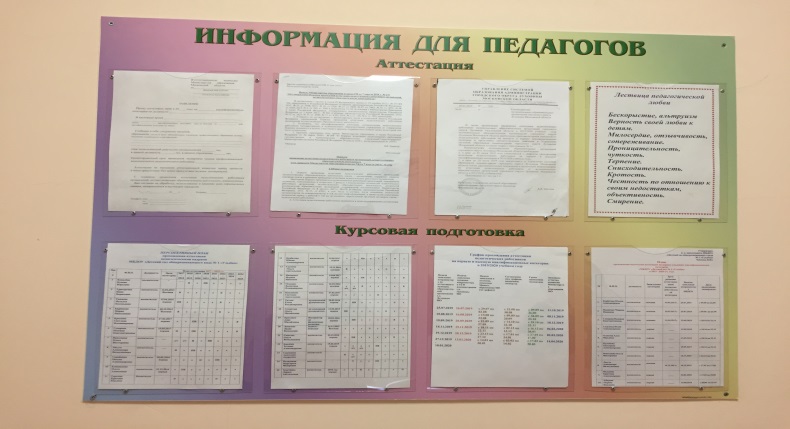 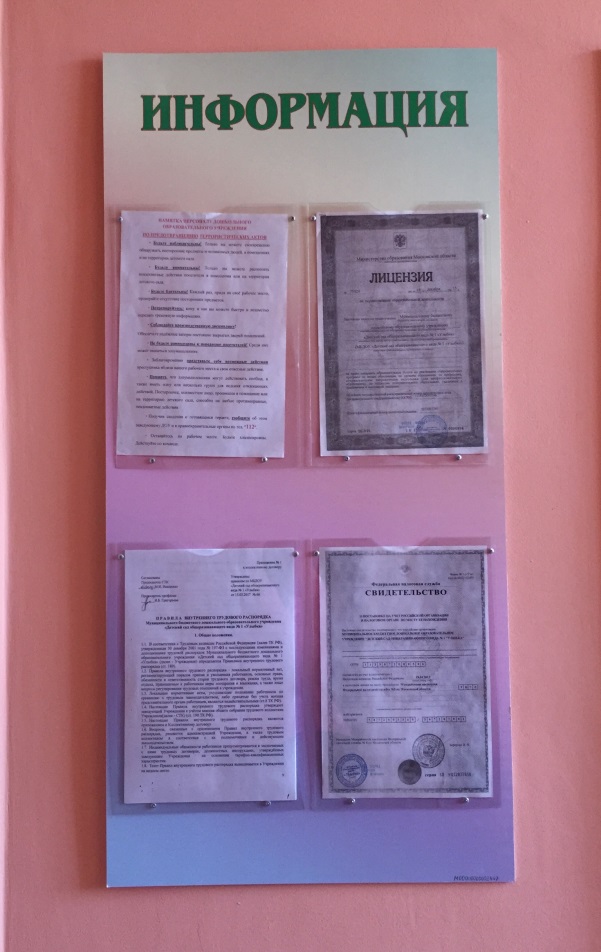 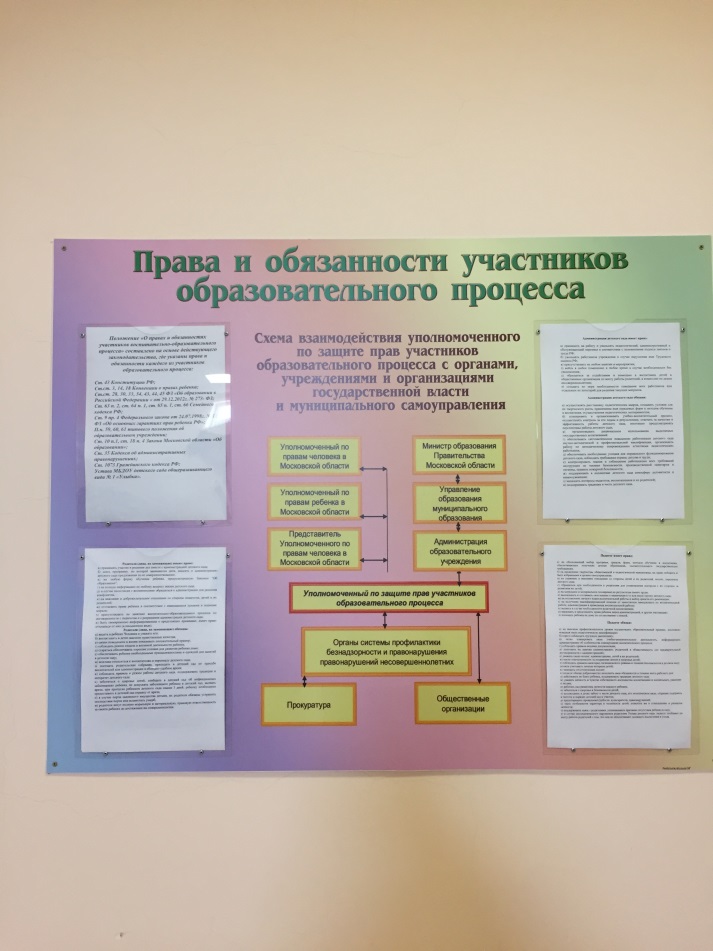 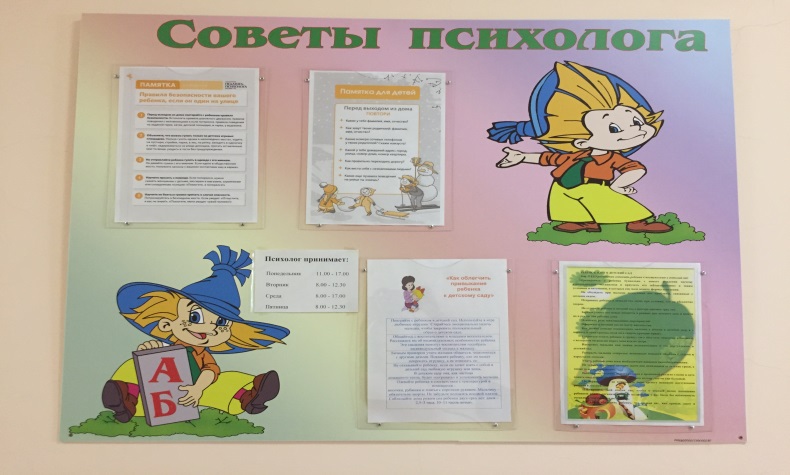 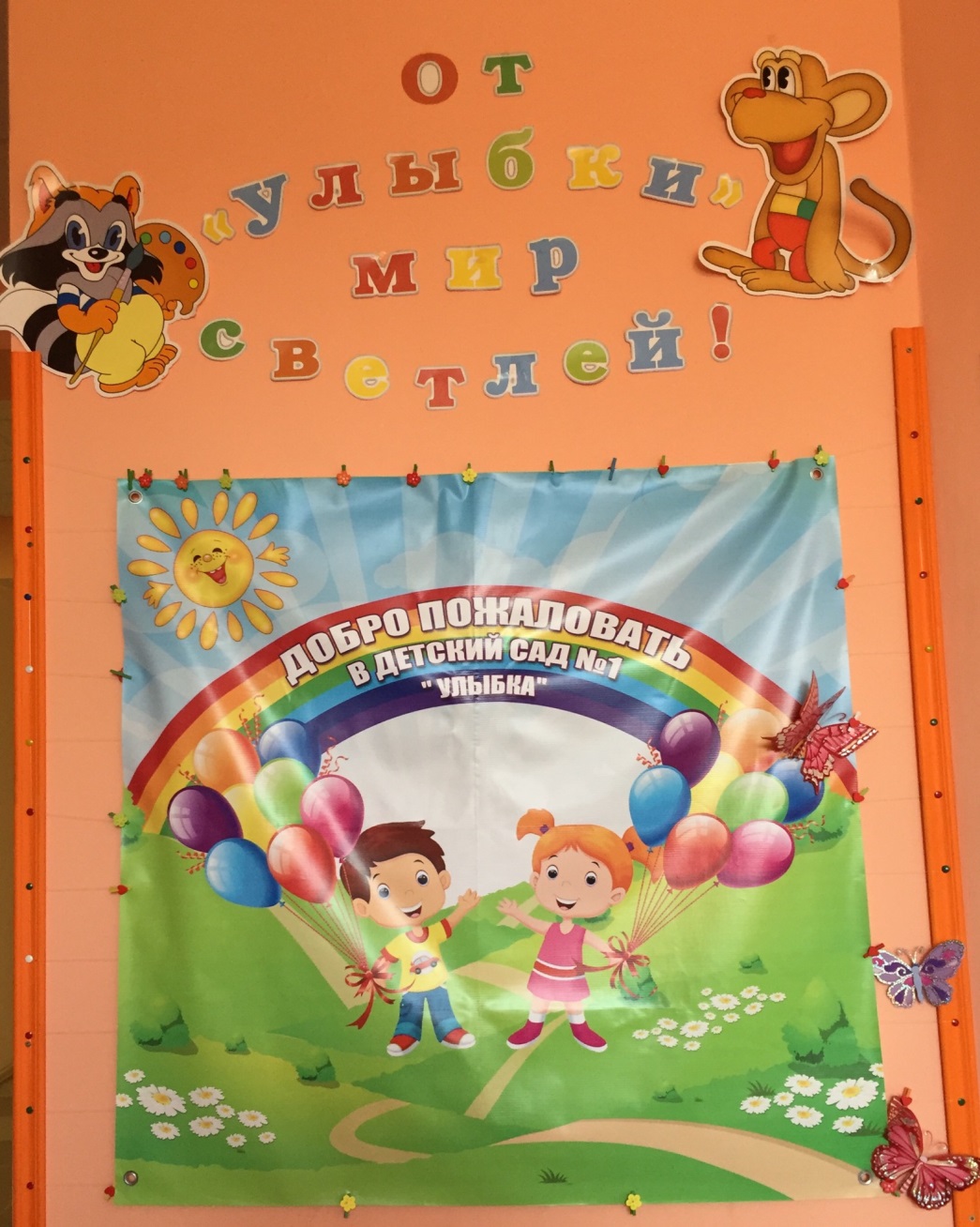 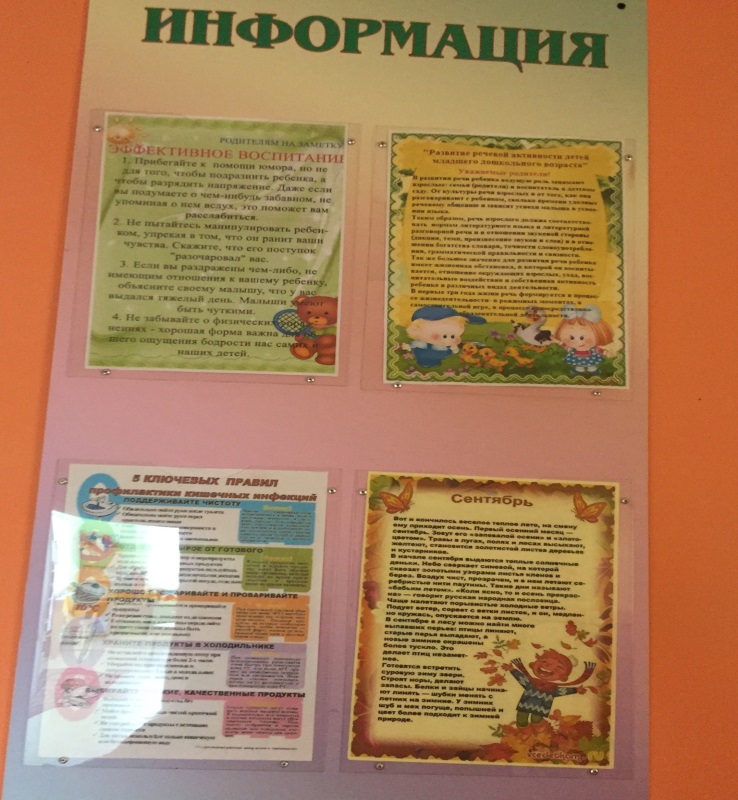 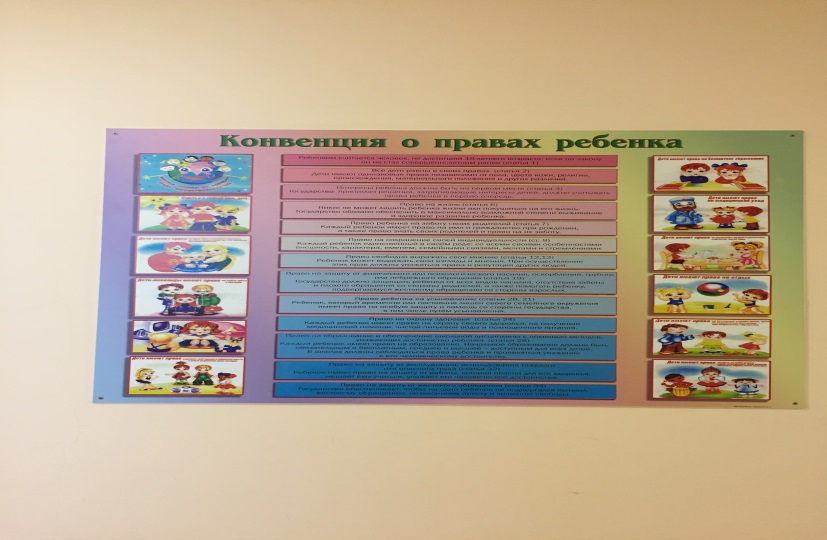 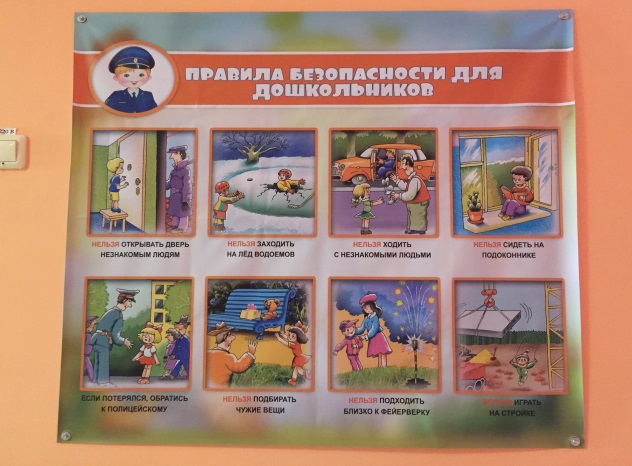 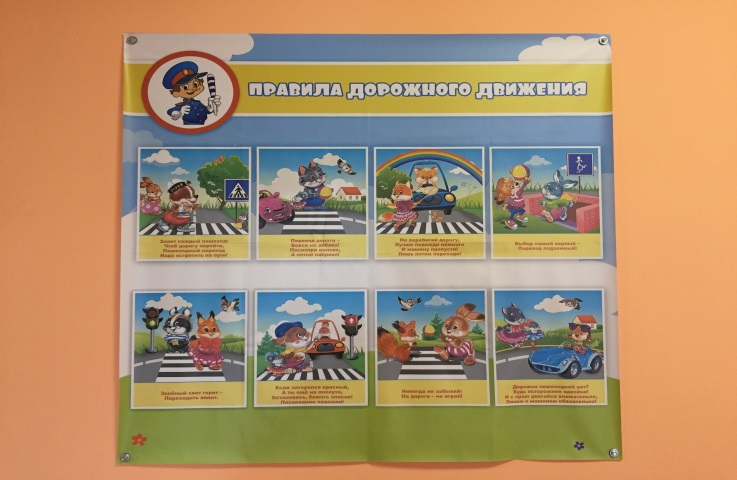 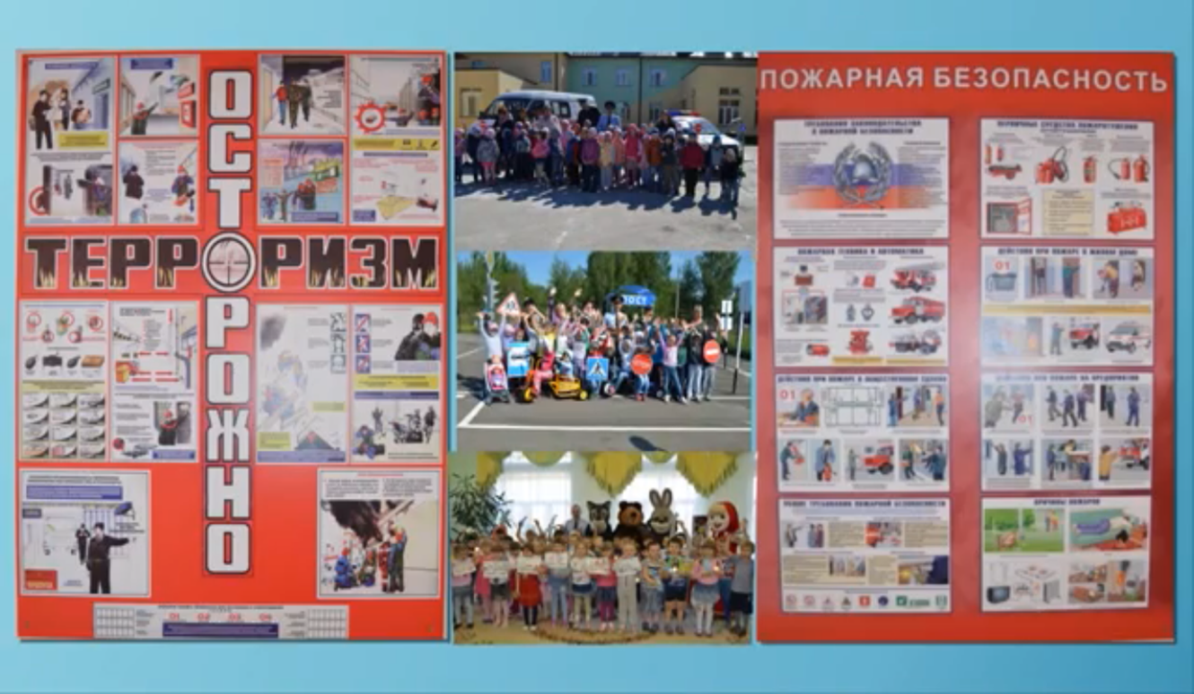 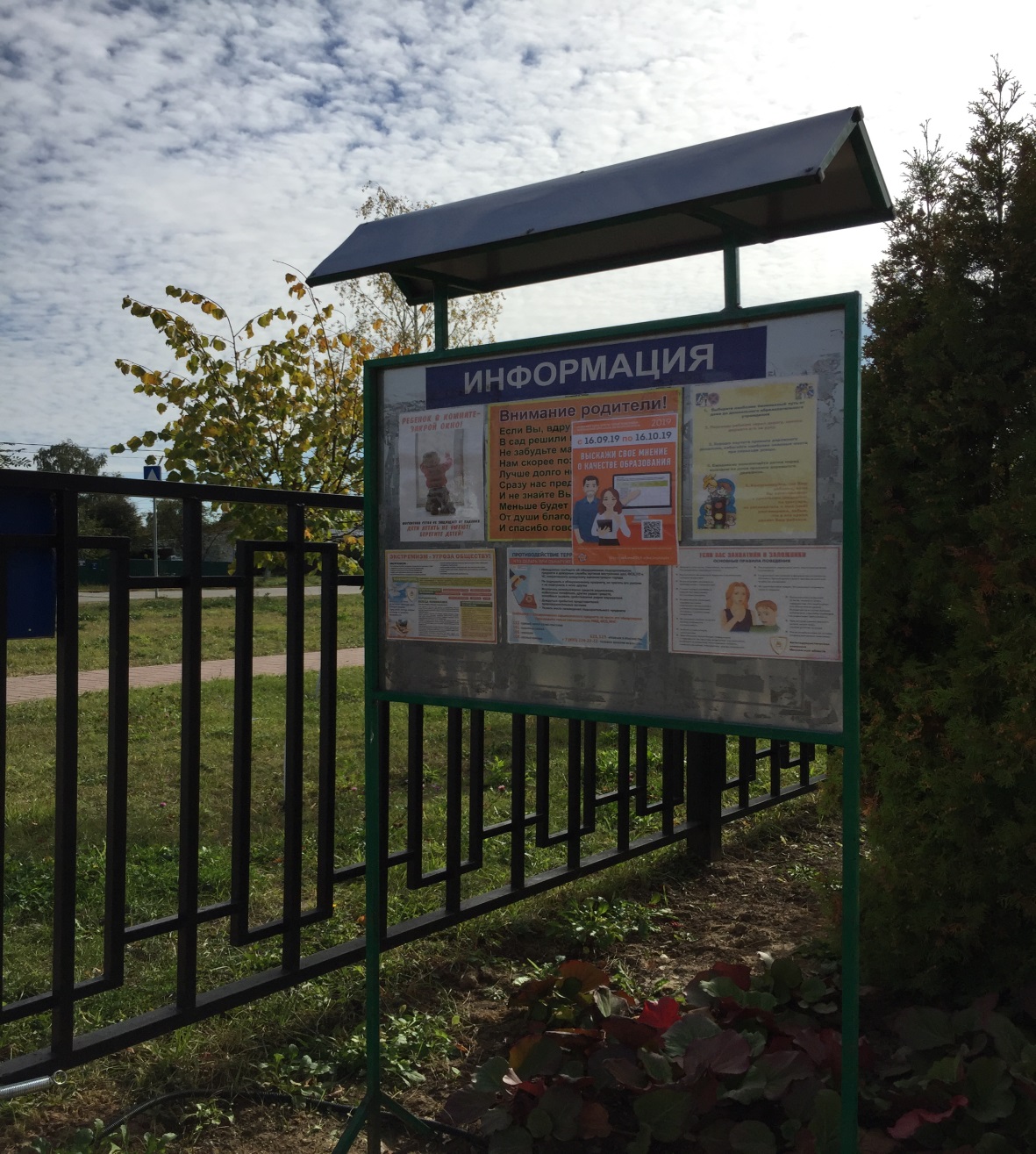 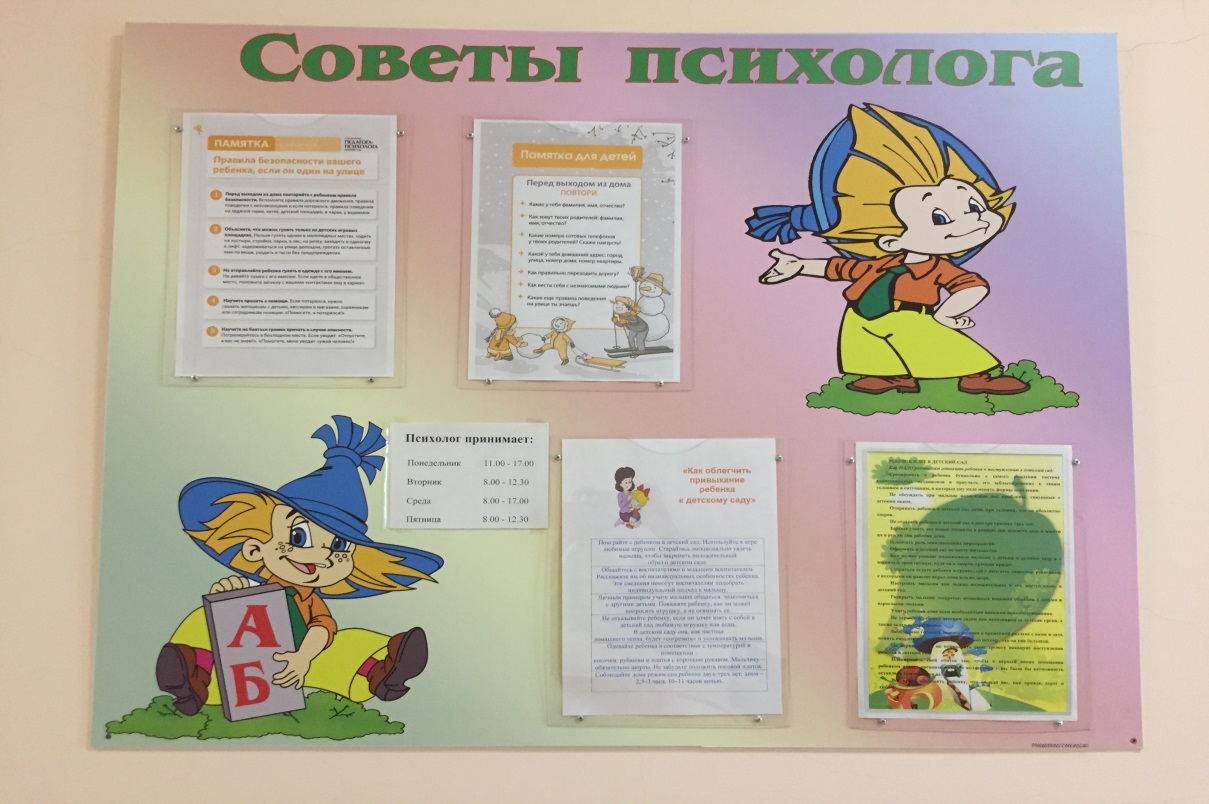